Смотр – конкурс физкультурных центров в МДОУ «Килачевский детский сад».
1  младшая   группа.
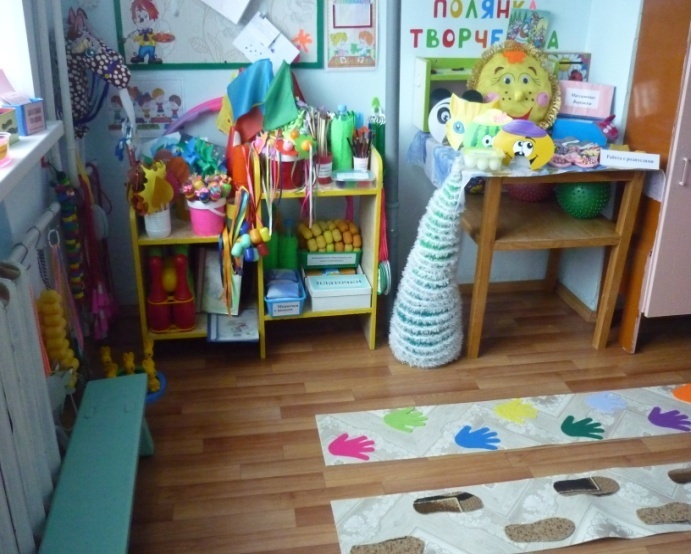 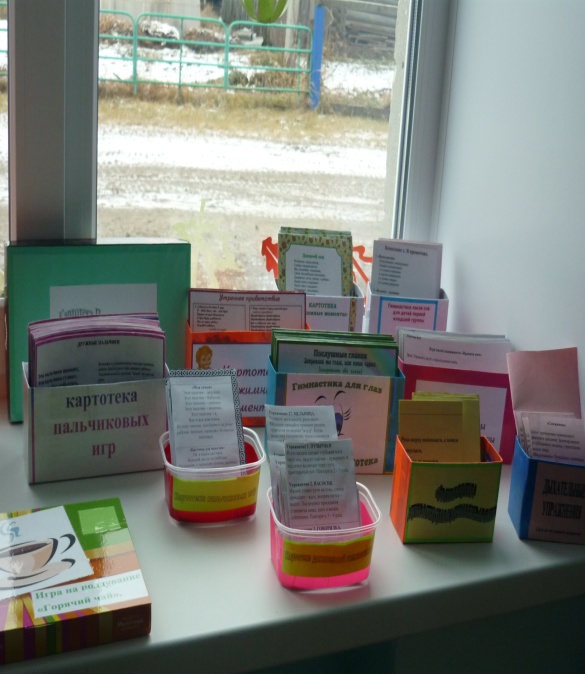 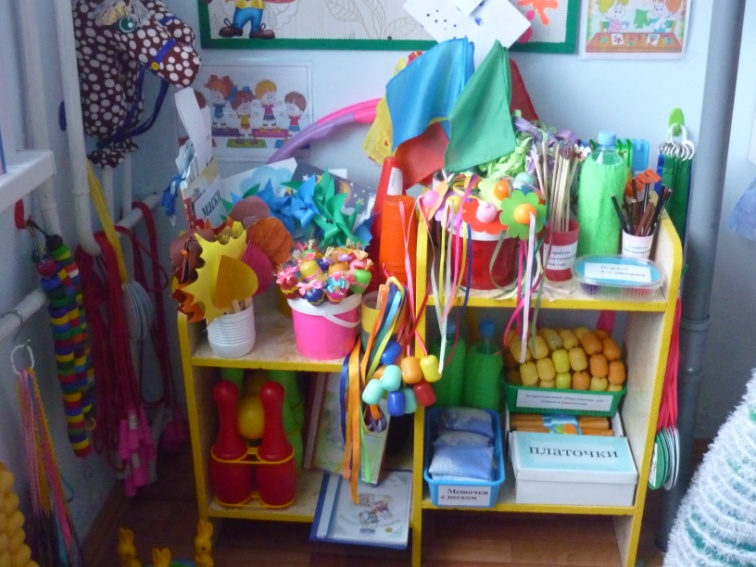 2  младшая  группа.
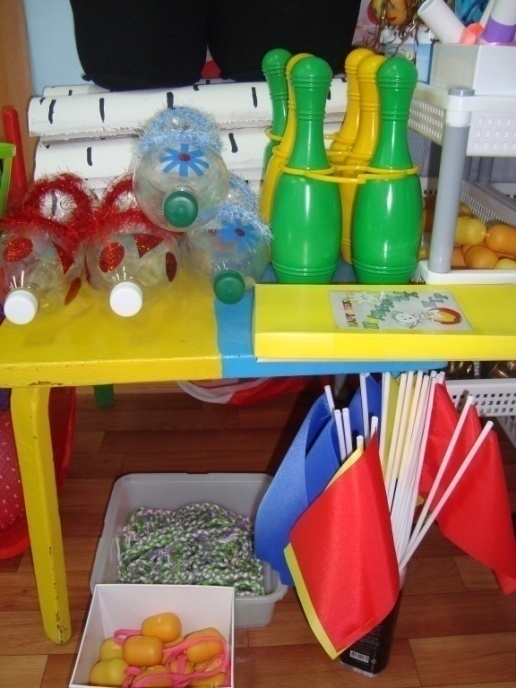 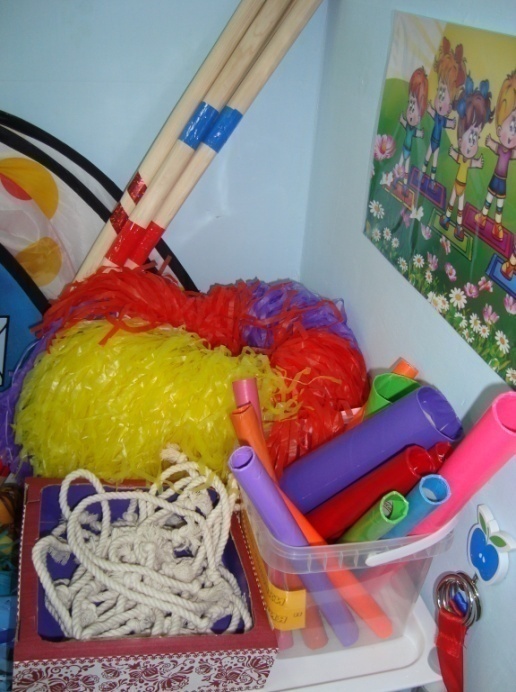 Средняя группа.
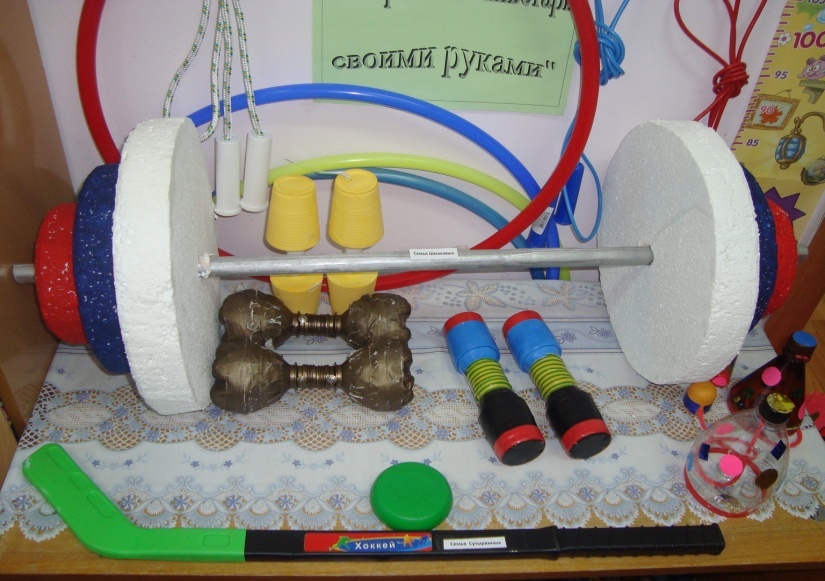 Старшая и подготовительная группы.
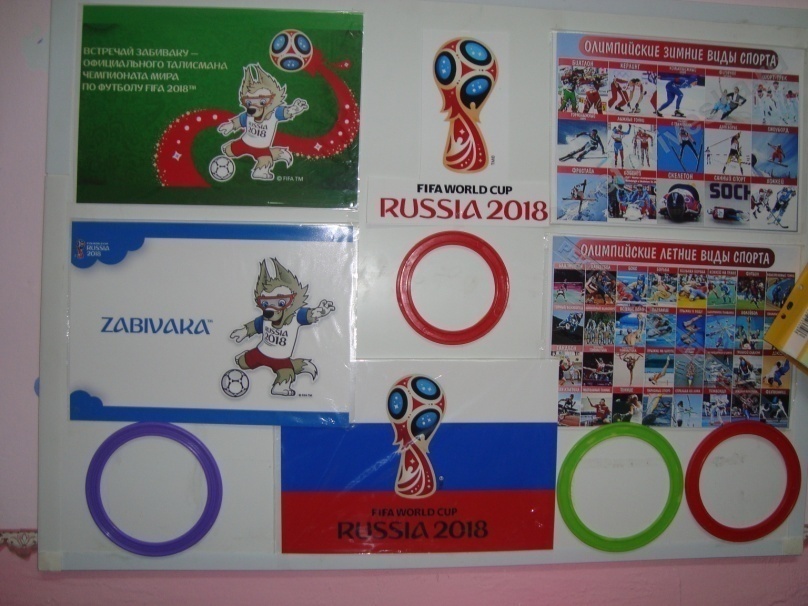 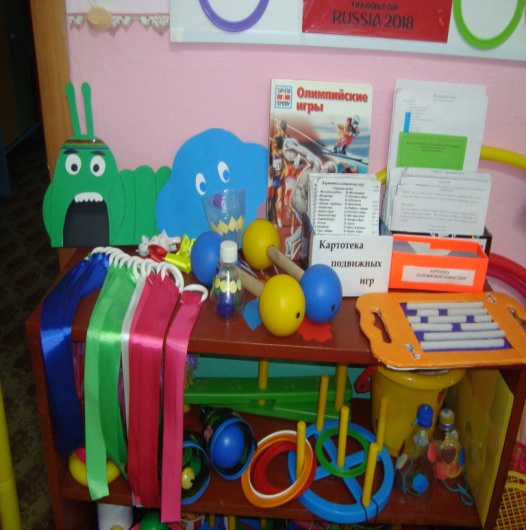 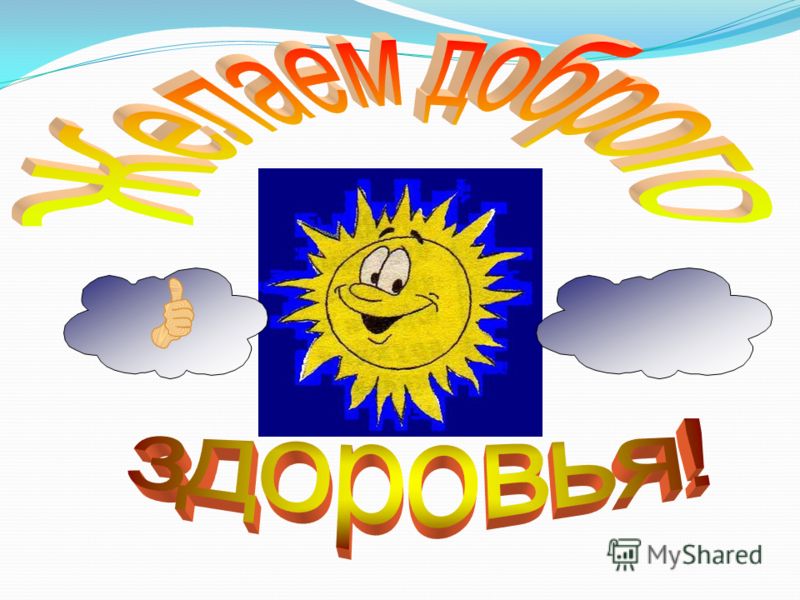